Чотирикунтники та їхні  властивості
Створив Філіппов назар
Що таке чотирикутник
Чотирикутник - це геометрична фігура, що складається з чотирьох точок, три з яких не лежать на одній прямій, послідовно з'єднана відрізками.
Якими бувають чотирикутники
Самоперетинаючий чотирикутник - це чотирикутник, у якого 
будь-які з його сторін мають точку перетину (на малюнку синім кольором)
Неопуклий чотирикутник - це чотирикутник, у якому один з внутрішніх кутів більше 180 градусів (на малюнку позначено червоним кольором)
– це фігура, що с           - складається з чотирьох сторін, 
з’єднаних між собою в вершинах, (на малюнку зеленим кольором) що утворюють разом з сторонами чотири кути.
 Сума кутів будь-якого чотирикутника, який не є самоперетинаючим завжди дорівнює 360 
Паралелограм, Ромб, Прямокутник, Квадрат, Трапецiя, Дельтоiд, Контрпаралелограм.
Самоперетинаючий чотирикутник
Неопуклий чотирикутник
Опуклий чотирикутник
Сума кутів будь-якого чотирикутника, який не є самоперетинаючим завжди дорівнює 360 градусів
Паралелограм
Паралелограм
B
C
чотирикутник, у якого протилежні сторони паралельні.
O
протилежні сторони рівні і сума кутів, прилеглих до однієї сторони, дорівнює 180°
A
D
Діагоналі паралелограма перетинаються і точкою перетину діляться навпіл.
Прямокутник
Прямокутник
B
C
всі кути прямі
Діагоналі рівні
A
D
має всі властивості паралелограма
РОМБ
Ромб
B                            C






                A                             D
B                            C






                A                             D
усі сторони рівні
має всі властивості паралелограма
Діагоналі ромба взаємно перпендикулярні і ділять його кути                                                                                                   навпіл
КВАДРАТ
B                                          C

                           
                                                     

                                              O





                      A                                         D
Квадрат
усі сторони рівні
Має властивості ромба
Має властивості прямокутника
ТРАПЕЦІЯ
Трапеція
Дві протилежні сторони паралельні   а дві інші не паралельні
Бічні сторони - не паралельні сторони трапеції
Основи-паралельні сторони трапеції
вписані чотирикутники
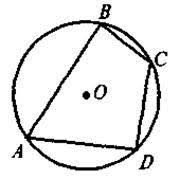 Нав­коло чотирикутника можна описати коло тоді, 

коли сума його протилежних кутів дорівнює 180 градусів.
Центром кола буде точка перетину його діагоналей. Радіус — половина діагоналі.
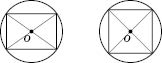 вписані чотирикутники 2
Коло можна описати навколо трапеції тоді й тільки тоді, коли вона є рівнобічною
Центром кола є точка перетину середніх перпендикулярів до сторін
Описані чотирикутники
Чотирикутник можна описати навколо кола, якщо суми його протилежних сторін дорівнюють одна ­одній
Центр кола, вписаного в ромб,       є точкою перетину діагоналей
Радіус кола дорівнює половині висоти ромба, а у квадраті — половині сторони .
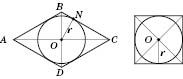 Описані чотирикутники 2
Трапецію тоді й тільки тоді можна описати навколо кола, коли сума її основ дорівнює сумі бічних сторін
B
C
Центр цього кола — точка перетину бісектрис кутів трапеції
У випадку рівнобічної трапеції центр вписаного кола, що лежить на середині висоти трапеції, яка проходить через середини основ
.
O
Радіус дорівнює половині висоти трапеції
D
A
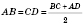 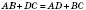 Дякую за увагу!
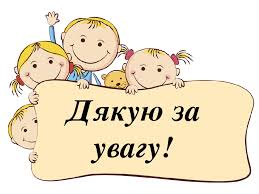 Створив Філіппов Назар 8-А клас